الوحدةالاولى
الوحدةالثانية
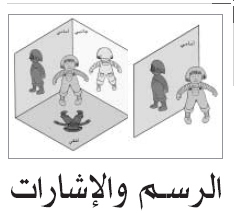 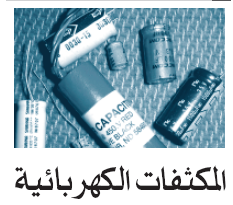 الوحدةالثالثة
الوحدةالارابعة
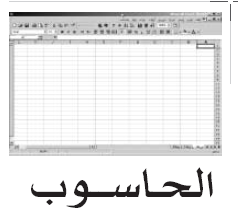 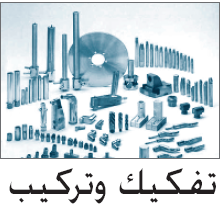